贈与に関する基礎知識
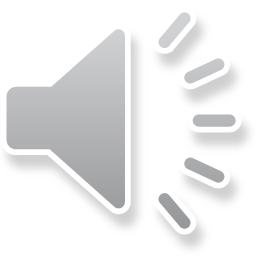 セミナー資料　栂村行政書士事務所　　相談は無料ですのでお気軽に：0898-35-1022　Mail:：m.tsugamura＠tsugaoffice.jp
◆　まずは民法の条文で確認！

１．贈与とは（５４９条）

　　　「贈与は、当事者の一方がある財産を無償で相手側に与える意
　　思を表示し、相手側が受諾することによって、その効力を生ず
　　る。」としている。
　　＊贈与の意思表示に対して、相手側が受諾することによって成立
　　　する契約行為です。

２．贈与の効果

　（1）書面によらない贈与の解除（民５５０条）
　　「書面によらない贈与は、各当事者が解除をすることができる。
　　ただし、履行の終わった部分については、この限りではない」
　　＊贈与の履行を確実なものとするためにも、書面による贈与契約
　　　としましょう。
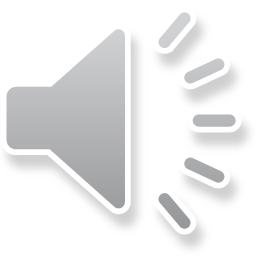 セミナー資料　栂村行政書士事務所　　相談は無料ですのでお気軽に：0898-35-1022　Mail:：m.tsugamura＠tsugaoffice.jp
（２）贈与者の引渡義務（民５５１条）

　　①　贈与者は、贈与の目的物である物又は権利を、贈与の目的と
　　　　して特定した時の状態で引き渡し、又は移転することを約し
　　　　たものと推定する。（１項）
　　＊特定物（「この絵」とか）は贈与契約時の状態、種類（「ボー
　　　ルペン10本」とか）は特定した時の状態の品質で引き渡すこと
　　　とされています。

　　②　負担付贈与については、贈与者は、その負担の限度において、
　　　　売主と同じく担保の責任を負う。（２項）
　　＊例えば、仮に土地が480万円よりも安かったら、受贈者は、そ
　　　の額まで自己の負担を減額することを求めたり、そのような贈
　　　与契約を解除したりすることができます。
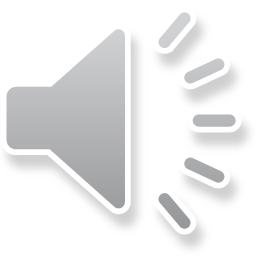 セミナー資料　栂村行政書士事務所　　相談は無料ですのでお気軽に：0898-35-1022　Mail:：m.tsugamura＠tsugaoffice.jp
３．贈与の種類

　（１）定期贈与（５５２条）
　　　「定期の給付を目的とする贈与は、贈与者又は受贈者の死亡に
　　　よってその効力を失う。」
　　＊毎月、生活費として１０万円ずつ贈ろうという定期的にする
　　　贈与は、当事者のいずれかが死亡した時に終了する。相続人が
　　　引き継ぐことはないのです。

　（２）負担付贈与（民５５３条）
　　「負担付贈与については、この節に定めるほか、その性質に反し
　　ない限り、双務契約に関する規定を適用する」
　　＊負担付贈与は、売買契約と同じように贈与者と受贈者双方に負担
　　　が生じる契約（これを双務契約といいます）と考えられています。
　　＊負担のついている贈与は、その負担の範囲内において売主と同じ
　　　責任を負う。（同時履行抗弁権、危険負担、などの規定、双務契
　　　約に関する規定）が適用になります。
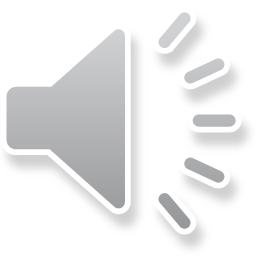 セミナー資料　栂村行政書士事務所　　相談は無料ですのでお気軽に：0898-35-1022　Mail:：m.tsugamura＠tsugaoffice.jp
（３）死因贈与（５５４条）
　　　「贈与者の死亡によって効力を生ずる贈与については、その
　　　　性質に反しない限り、遺贈に関する規定を準用する」
　　＊自分が死んだらこの土地をやろうというように、贈り主が死
　　　亡したら効力を生じる贈与（死因贈与）は、遺言書を書いて
　　　財産を他人に贈る遺贈とよく似ているので、遺贈の規定（民
　　　986条以下）が準用される。
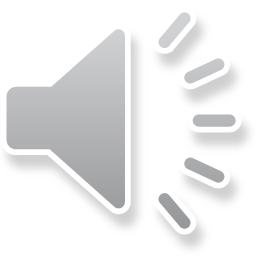 セミナー資料　栂村行政書士事務所　　相談は無料ですのでお気軽に：0898-35-1022　Mail:：m.tsugamura＠tsugaoffice.jp